Essential Questions
What, Why, and How
What’s the difference?
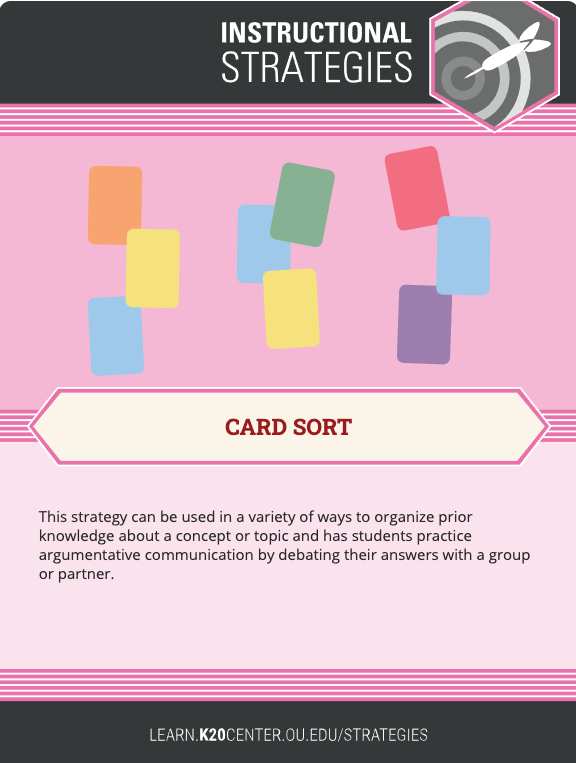 Card Sort Activity
There are two types of questions in the card sort packet. 
Figure out the differences between the two types.
Sort them into two different groups.
Explain what principle guided your choices.
[Speaker Notes: Card sort activity:  
Participants (groups of 2 or 3) receive card sort cards with different questions.  
Have them sort the cards into two different categories based upon the instructions.  
Have groups discuss the differences.
Explain the differences between question types to the rest of the group. 
Pass out T-Chart to participants.

Source: K20 Center. (n.d.). Card sort. Strategies. https://learn.k20center.ou.edu/strategy/147]
T-Chart
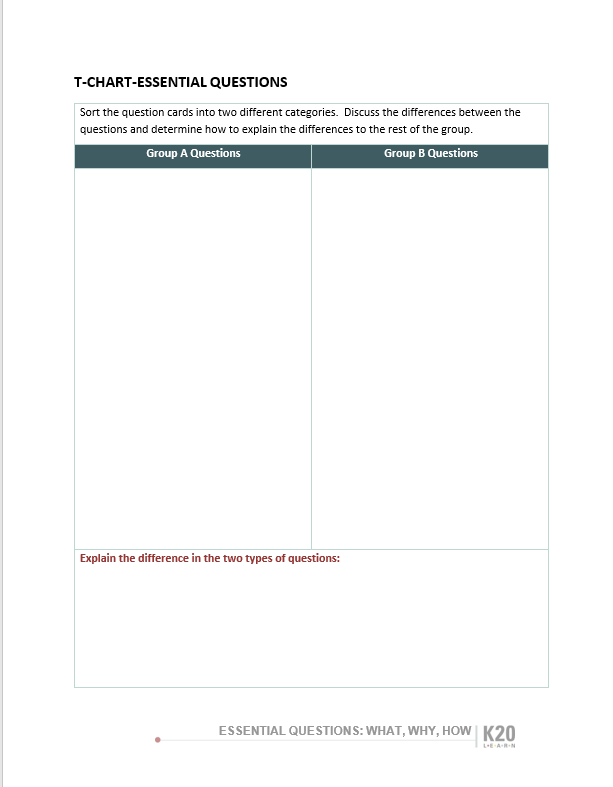 Sort the question cards into two different categories.
Discuss the differences between the questions.
Determine how to explain the differences to the rest of the group.
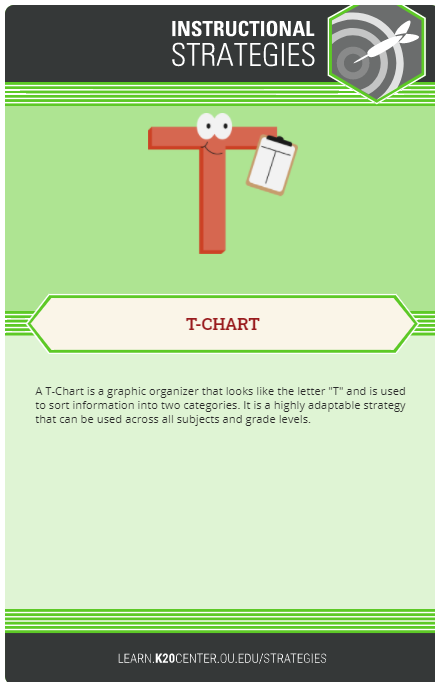 [Speaker Notes: Source: K-20 Center. (n.d.). T-Chart. Strategies. https://learn.k20center.ou.edu/strategy/86]
Objectives
Identify the characteristics of Essential Questions.
Recognize the role of Essential Questions in lesson planning.
Develop Essential Questions for a lesson.
Characteristics of Essential Questions
Thought-provoking
Open-ended
Higher-order
Points toward important, transferable ideas
Big Picture
Raises additional questions; supports inquiry
Requires support and justification; not a single answer.
Recurs over time
Why-Lighting
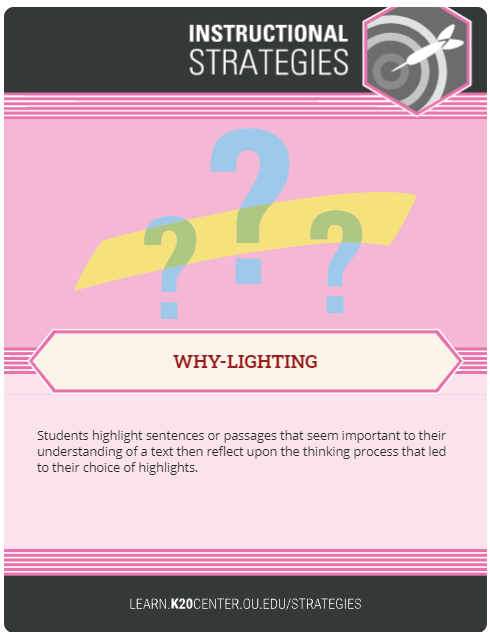 Highlight the main ideas of your designated section.
Make notes in the margin about why this statement(s) is important.
Summarize what your section is about.
[Speaker Notes: K20 Center. (n.d.) Why-Lighting. Strategies. https://learn.k20center.ou.edu/strategy/128]
Jigsaw Activity
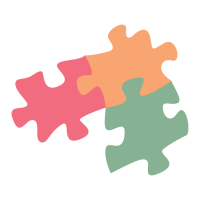 A: Two Sides of a Coin
B: Three Connotations of Essential Questions
C: Size and Scope Matters
D: Non-Essential Questions
[Speaker Notes: K20 Center. (n.d.) Jigsaw. Strategies. https://learn.k20center.ou.edu/strategy/179
McTighe, J., & Wiggins, G. (2013). Essential Questions: Opening Doors to Student Understanding. Alexandria: ASCD.

Digging a little deeper into Essential Questions—Section from Chapter 1 on Essential Questions and Topical Essential Questions, what are nonessential questions, metacognitive questions, etc.

Sections include: Two Sides of the Coin (4-5); Three Connotations of Essential Questions (5-6); Size and Scope Matter (9-10); Non-essential Questions (10-11).]
Inverted Pyramid Discussion
Confident Commentary
(Large Group)

Expanding & Sharing
(Small Group)

Brainstorming
(Partners)
[Speaker Notes: K20 Center. (n.d.). Inverted pyramid. Strategies. https://learn.k20center.ou.edu/strategy/173

Optional slide depending on group size

Have large group read different sections A, B, C, D from the Essential Questions book. 
Sections include: Two Sides of the Coin (4-5); Three Connotations of Essential Questions (5-6) ; Size and Scope Matter (9-10); Non-Essential Questions (10-11)

After reading, they are to find a partner who read the same section. Then they form a group of four of the same section read and expand their understanding.  Finally, the large group of all As, Bs, Cs, and Ds, get together and they find a spokesperson to explain their section.]
Gist
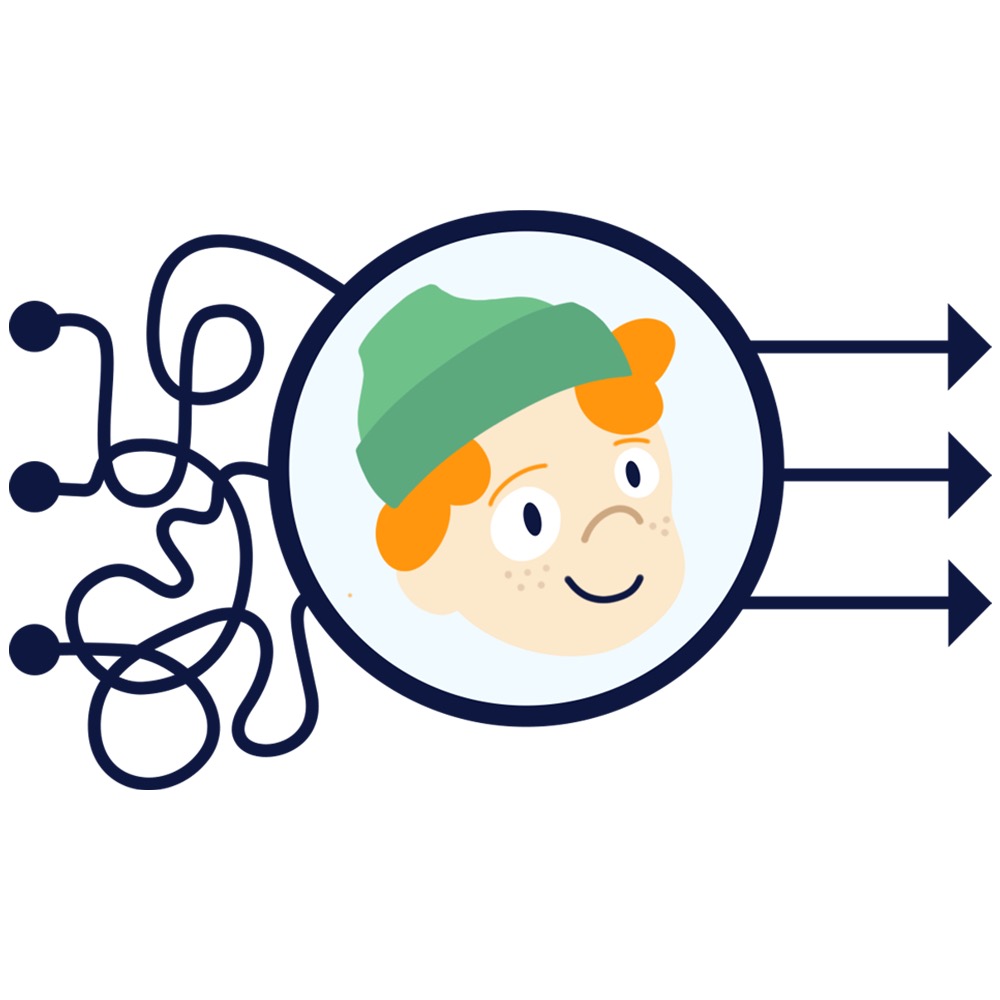 In 28 words or fewer, answer the questions below:

How do Essential Questions promote higher-order thinking and engagement?
Why are Essential Questions an effective instructional tool?
[Speaker Notes: K20 Center. (n.d.). Gist. Strategies. https://learn.k20center.ou.edu/strategy/3289]
Let’s Practice
As a group, develop an essential question for a concept in your shared content area.
Refer to your Characteristics of Essential Questions Checklist while you formulate your question.
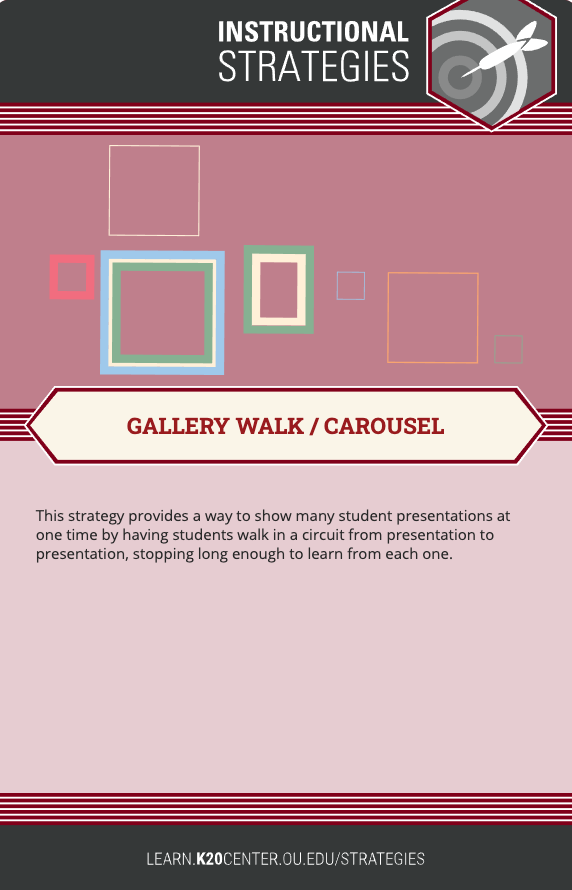 Gallery Walk
Walk around the room to read each other’s essential questions.
[Speaker Notes: K20 Center. (n.d.). Gallery walk / carousel. Strategies. https://learn.k20center.ou.edu/strategy/118]
Research Resources
Keely, P. (2008). Science formative assessment: 75 practical strategies for linking assessment, instruction, and learning.  Thousand Oaks: Corwin Press.
McTighe, J., & Wiggins, G. (2013). Essential questions: Opening doors to student understanding. Alexandria: ASCD.